Dakota’s Key Club
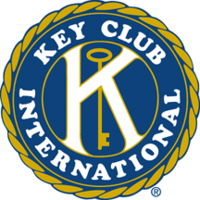 “Caring- Our Way of Life”
Dakota’s Key Club is all about giving back to our community. It gives our members an opportunity to provide service, volunteer for a variety of events, and develop leadership skills. It is not just about the hours, it’s about having fun and helping others.
For more information visit about Key Club visit dakotakeyclub.weebly.com or scan the QR code
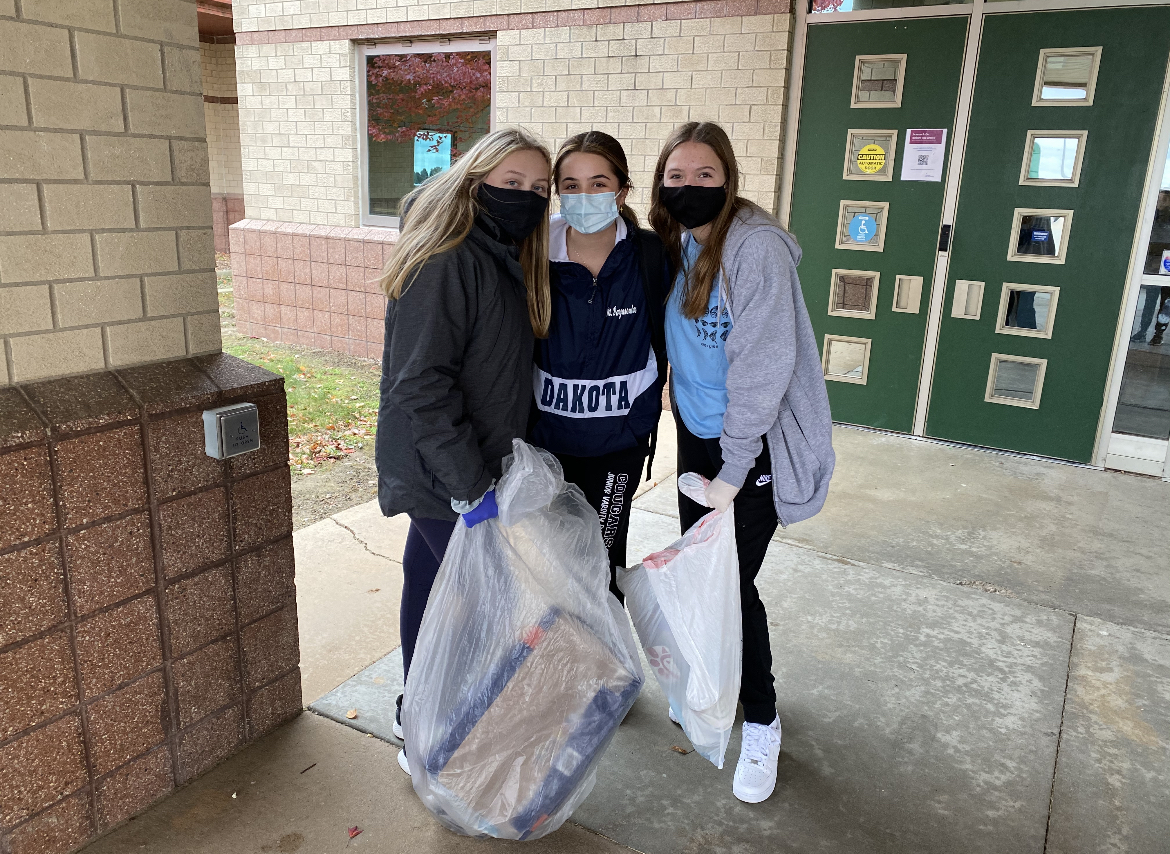 Places we have helped in the past…
-Humane Society
-Kiwanis
-Hospice Care
-Vietnam Veterans of America
-Macomb Recreational Center
-St. Jude Children’s Hospital
-Nursing Homes
-Friends of Foster Kids
And More!
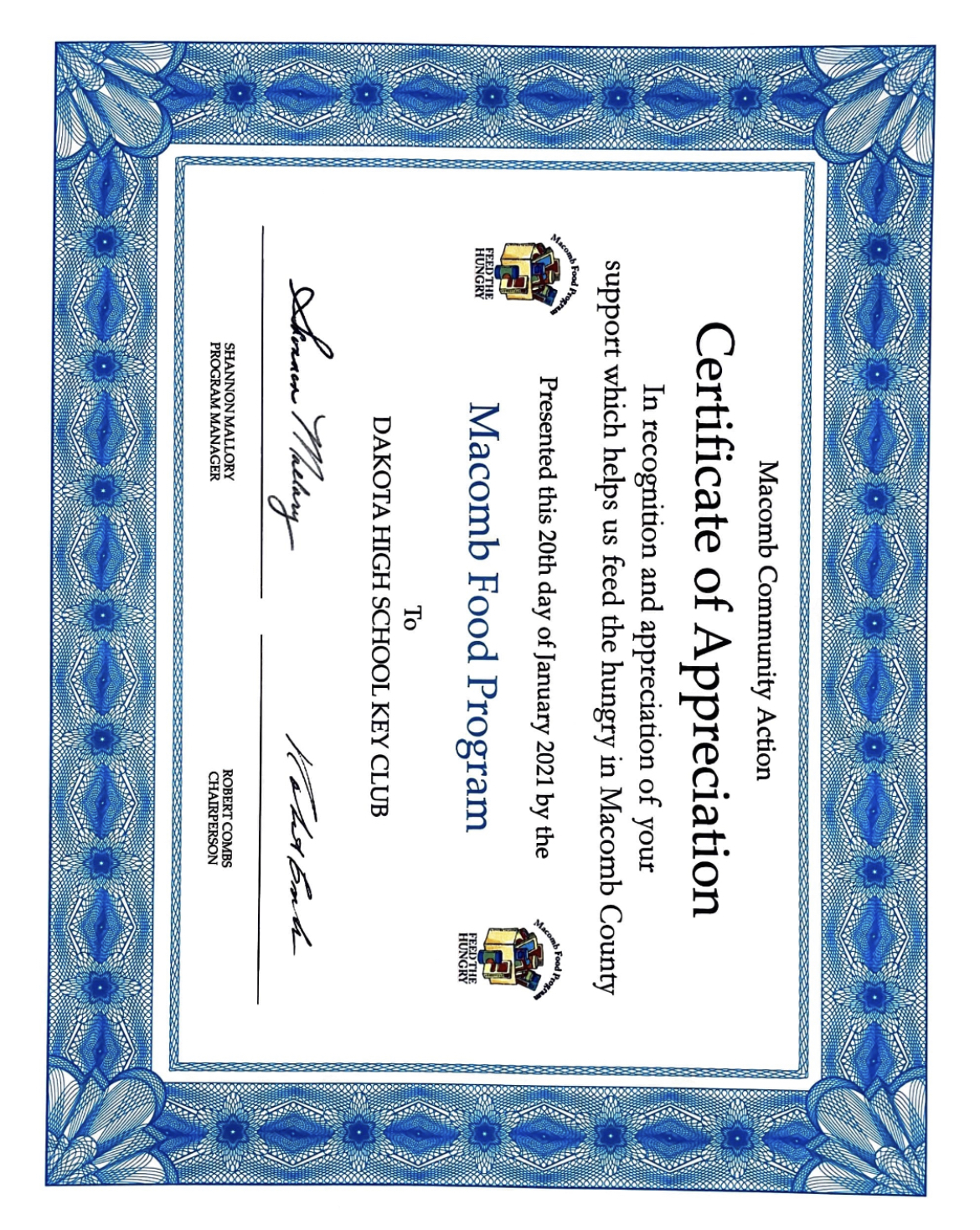 Hope to see you next year!!